Compliance Corner
MRAM
 
October 2017
Andra Sawyer & Matt Gardner
RAA/Post Award Fiscal Compliance (PAFC)
RTC UPDATE
Three additional agencies implemented Research Terms & Conditions (RTCs)
USDA / NIFA
Department of Commerce (NOAA)
NASA
Link to updated Prior Approval Matrix
http://finance.uw.edu/pafc/research-terms-and-conditions-rtcs
NSF released updates to Agency Specific Requirements
“Technical Corrections” only; no impact to Campus
[Speaker Notes: For agencies that have implemented them, the RTCs clarify and/or modify provisions under the UG.
Three additional agencies have implemented the RTCs and provided guidance for specific deviations from the standard RTCs: USDA/NIFA, Dept. of Commerce (NOAA), and NASA.
Check the PAFC website for an updated Prior Approval Matrix
NSF updated the ASRs to the RTCs – Technical corrections only due to redundancy or omissions from the last update.]
LESSONS FROM TED
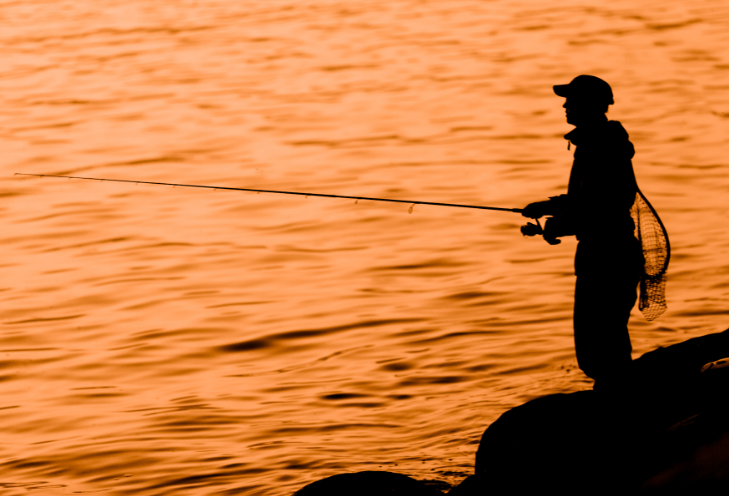 LEAD BY EXAMPLE
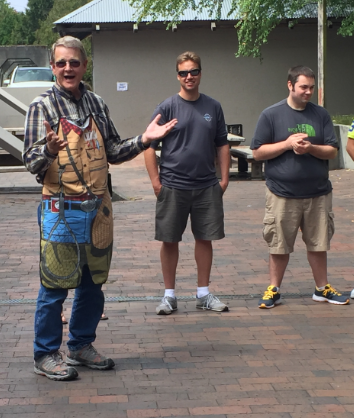 ENCOURAGE INNOVATION
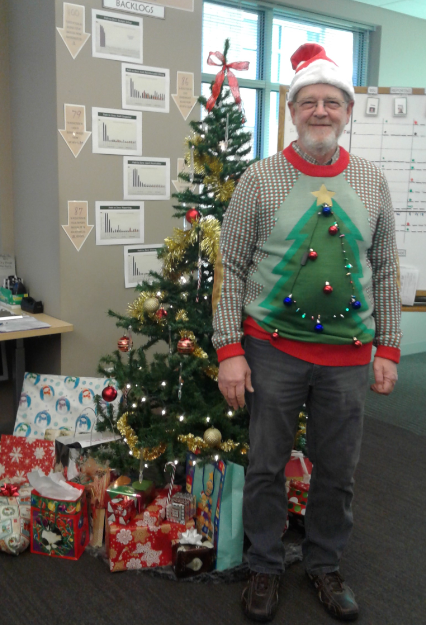 BE A TEAM PLAYER
HIRE THE RIGHT PEOPLE
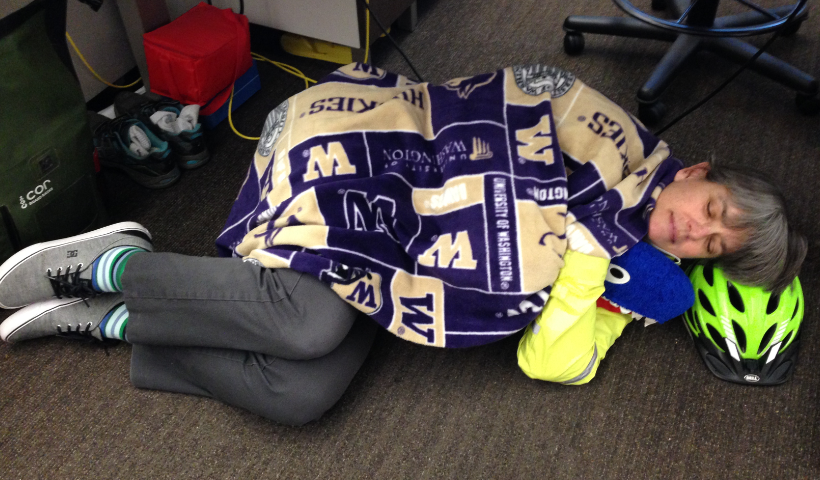 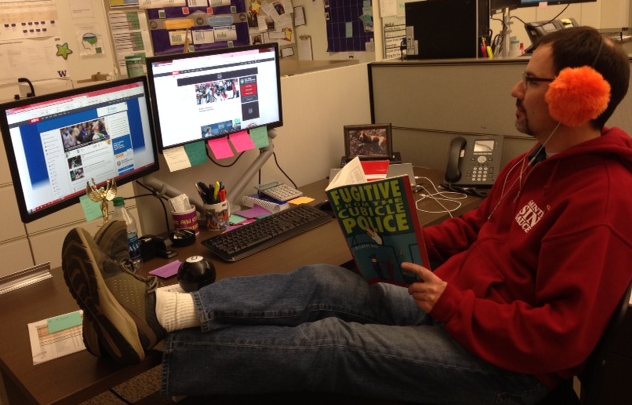 BUILD LEGACY SYSTEMS
DELEGATE
ENSURE YOU LEAVE GOOD RESOURCES BEHIND
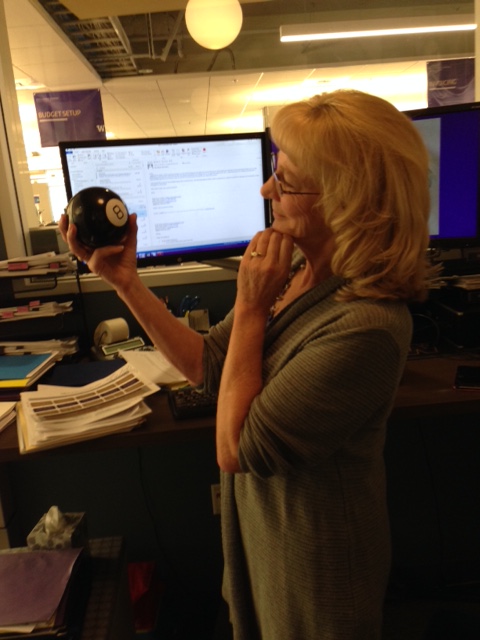 IF YOU ARE IN CHARGE OF COMPLIANCE, ALWAYS BE COMPLIANT
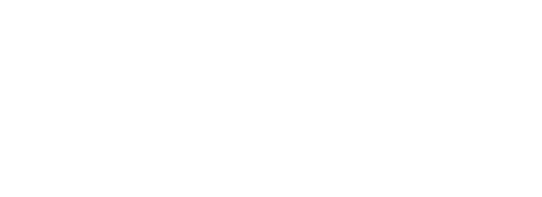 UPCOMING COURSES IN 
RESEARCH ADMINISTRATION
Register: https://uwresearch.gosignmeup.com/public/course/browse

About CORE: https://www.washington.edu/research/training/about-core/
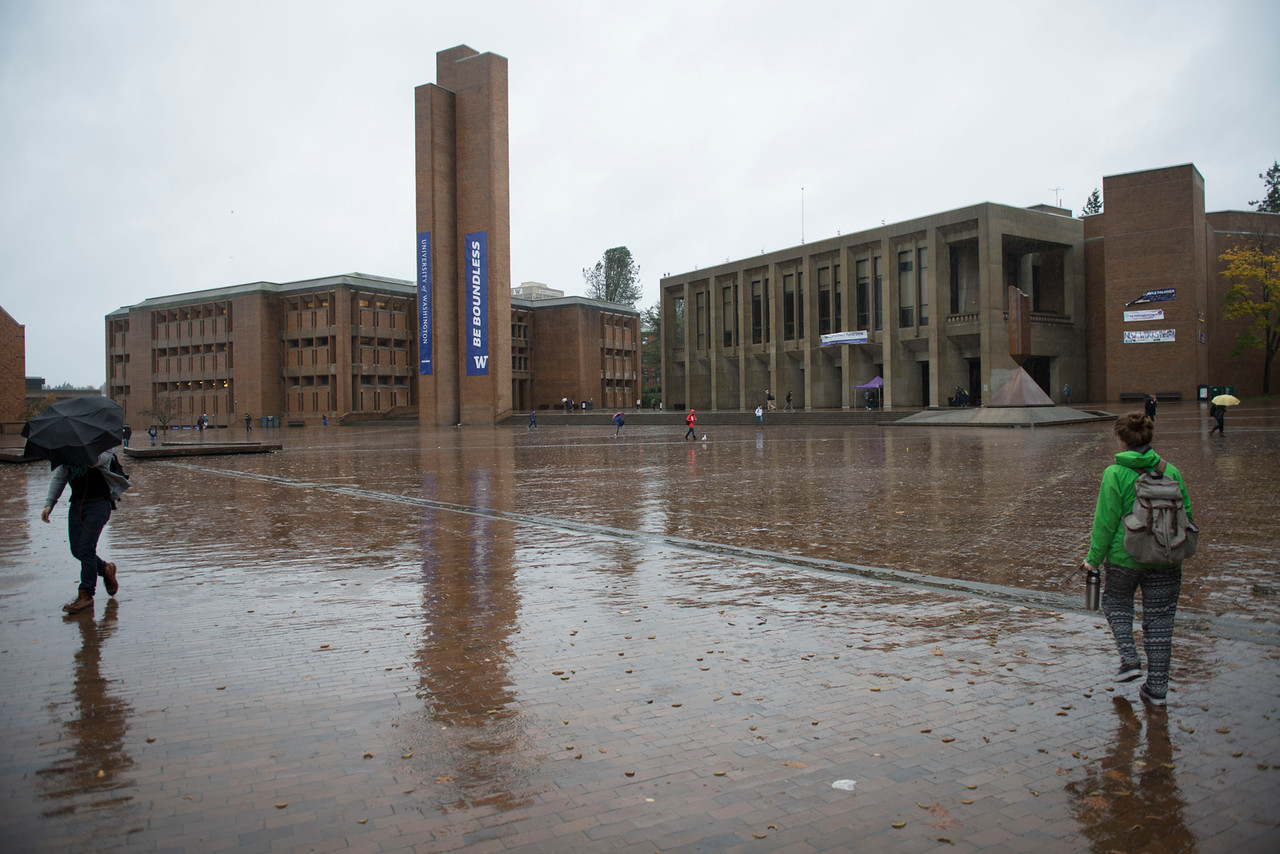 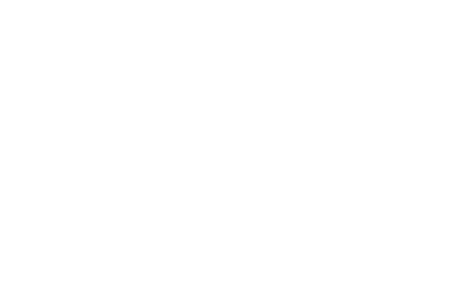 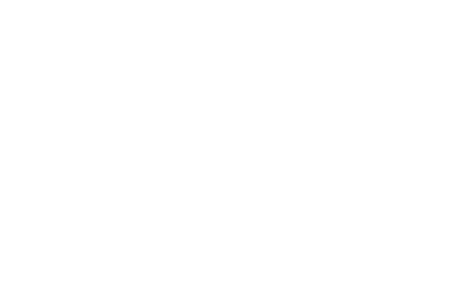 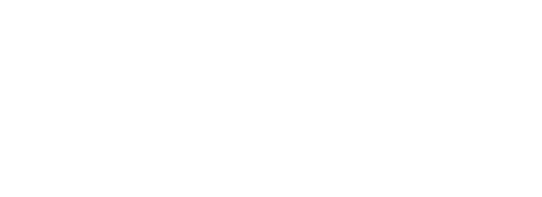 ON DEMAND  
LEARNING RESOURCES
Register: https://uwresearch.gosignmeup.com/public/course/browse

About CORE: https://www.washington.edu/research/training/about-core/
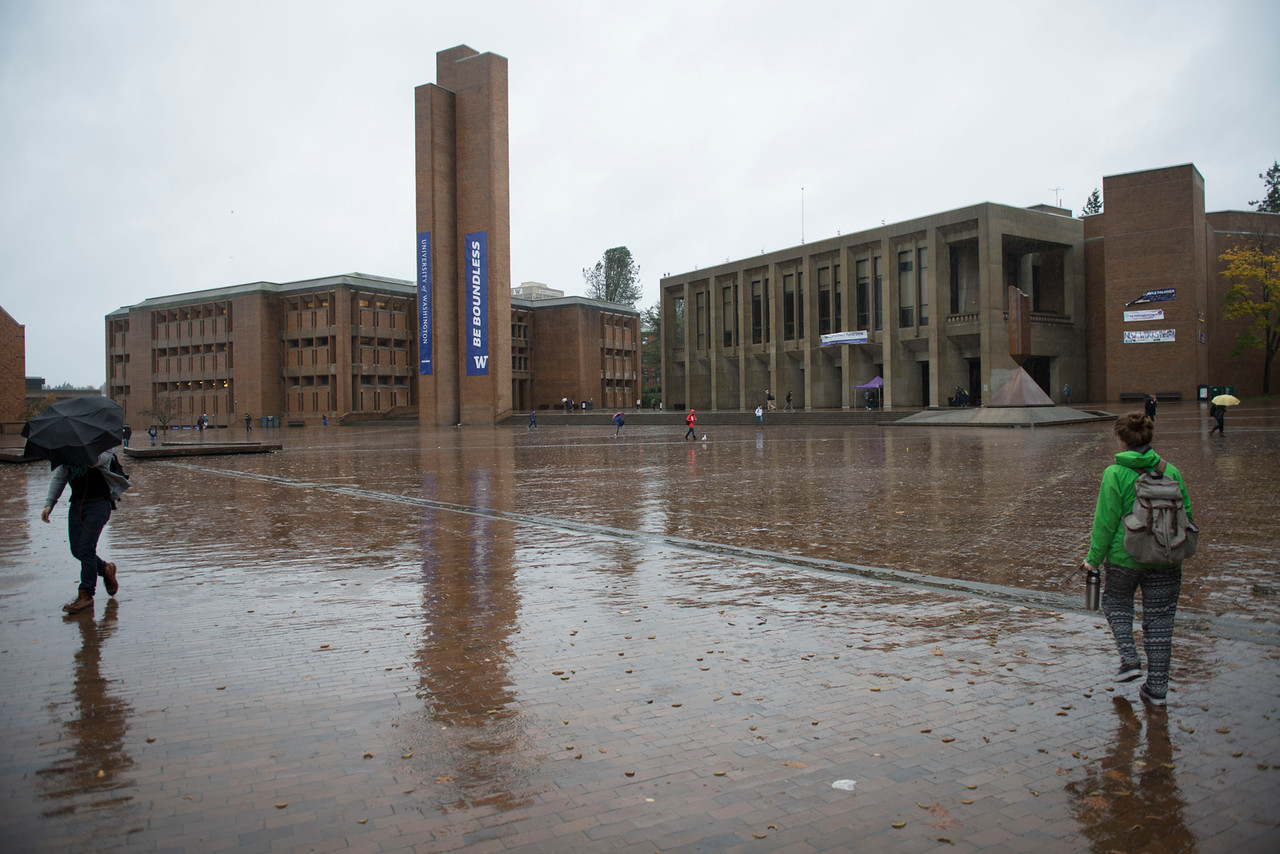 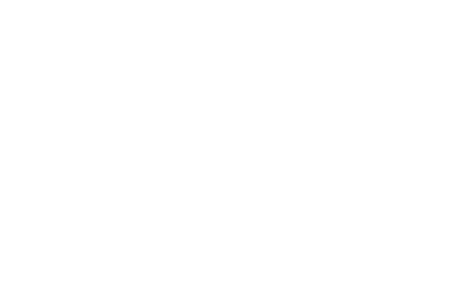 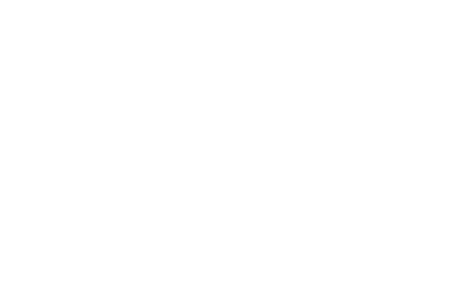 THANK YOU TED!!!!